Engaging Clinicians in CAUTI Prevention: Tales from the Trenches
Sanjay Saint, MD, MPH
George Dock Collegiate Professor of Internal Medicine 
University of Michigan Medical School
Ann Arbor VA Medical Center
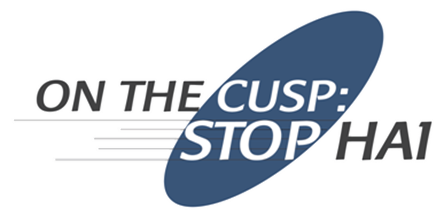 [Speaker Notes: I would like to begin by acknowledging my collaborators.]
Catheter-Associated Urinary Tract Infection (CAUTI)
UTI causes ~ 35% of hospital-acquired infections
Most due to urinary catheters
~20% of inpatients are catheterized
Leads to increased morbidity and healthcare costs
CMS no longer reimburses for the additional costs of hospital-acquired CAUTI
[Speaker Notes: Urinary tract infection causes over 40% of hospital-acquired infections, making it the most common nosocomial infection.
Most of these infections are due to urinary catheters.
25% of inpatients are catheterized at some time during their hospital stay.
Nosocomial UTI leads to increased morbidity and increased costs.]
Satisfaction survey of 100 catheterized VA patients:
42% found the indwelling catheter to be uncomfortable
48% stated that it was painful
61% noted that it restricted their ADLs
2 patients provided unsolicited comments that their catheter “hurt like hell”  
(Saint et al. JAGS 1999)
How Can We Implement Changes to  Reduce Indwelling Catheter Use?
A Technical Solution: Timely Removal of Indwelling Catheters
14 studies have evaluated urinary catheter reminders and stop-orders (written, computerized, nurse-initiated)
Significant reduction in catheter use (~2.5 days) 
Significant reduction in infection (~50%)
No evidence of harm (ie, re-insertion)										(Meddings J et al. Clin Infect Dis 2010)
[Speaker Notes: Because of these increased morbidity and costs, several preventive strategies have been attempted. 
Silver-coated catheters are one such intervention used to prevent catheter-related infection.
The rationale for using silver is that this substance has in vitro antibacterial activity and is commonly used to prevent infection in burn patients.
The efficacy of silver alloy catheters in preventing urinary tract infection was shown in a recent meta-analysis of randomized trials that we performed.]
Regularly Using to Prevent CAUTI: 2005 vs. 2009 		U.S. National Data
                (Krein et al. J Gen Intern Med 2011)
Implementing Change
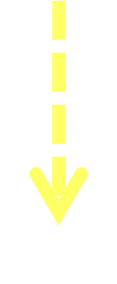 Across the 
State of Michigan
At Home
[Speaker Notes: I have divided these overarching themes into barriers and facilitators. First the barriers: One of the important barriers we discovered [HIT RETURN FOR NEXT BULLET] was the presence of organizational “constipators” who we define as passive-aggressive types who undermine change without active resistance. These individuals appear to be supportive of change but end up ‘gumming’ up the system, thereby requiring others to erect work-arounds to get by them. [HIT RETURN FOR NEXT BULLET]
Another important barrier was the presence of silos. These were either “Clinical/work-unit silos”: in which everyone is in their own little world; And “Economic silos” in which the cost of the practice comes from a different bucket than where the benefits flow]
Hospital Outcomes Program of Excellence (HOPE)
(http://va-hope.org)
Systems redesign grant to Ann Arbor VAMC
Behavioral lab for interventions to improve quality and efficiency of care
CAUTI prevention one of many initiatives: nurse-initiated reminder
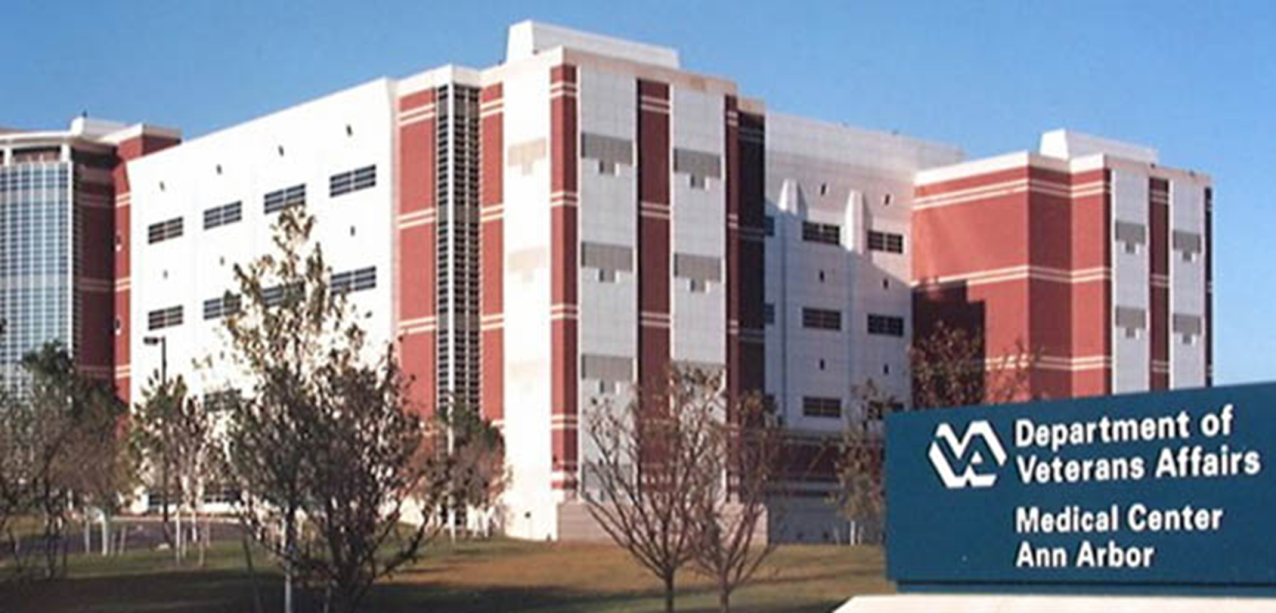 [Speaker Notes: I have divided these overarching themes into barriers and facilitators. First the barriers: One of the important barriers we discovered [HIT RETURN FOR NEXT BULLET] was the presence of organizational “constipators” who we define as passive-aggressive types who undermine change without active resistance. These individuals appear to be supportive of change but end up ‘gumming’ up the system, thereby requiring others to erect work-arounds to get by them. [HIT RETURN FOR NEXT BULLET]
Another important barrier was the presence of silos. These were either “Clinical/work-unit silos”: in which everyone is in their own little world; And “Economic silos” in which the cost of the practice comes from a different bucket than where the benefits flow]
Prevalence of Urinary Catheters
Indication for Catheter Placement
CAUTI Rate
A key ingredient for success is figuring out how to engage the clinicians in your hospital.
[Speaker Notes: I have divided these overarching themes into barriers and facilitators. First the barriers: One of the important barriers we discovered [HIT RETURN FOR NEXT BULLET] was the presence of organizational “constipators” who we define as passive-aggressive types who undermine change without active resistance. These individuals appear to be supportive of change but end up ‘gumming’ up the system, thereby requiring others to erect work-arounds to get by them. [HIT RETURN FOR NEXT BULLET]
Another important barrier was the presence of silos. These were either “Clinical/work-unit silos”: in which everyone is in their own little world; And “Economic silos” in which the cost of the practice comes from a different bucket than where the benefits flow]
Outline
CAUTI & Timely Removal of the Catheter
 Engaging Clinicians
 Future Directions
Physicians… 
(Following slides courtesy of Dr. Fakih)
Play a significant role in shaping care in the hospital
Tend to be fairly autonomous; may not be employed by the hospital
Primarily interested in treating illness – typically not trained to focus on improving safety and preventing harm
Likely unaware of safety efforts in the hospital; most have limited time to volunteer for supporting the safety agenda
Change may not be readily embraced
How to Engage Physicians?(James Reinertsen, IHI innovation Series White Paper, 2007)
Develop a common purpose (patient safety, efficiency)
View physicians as partners (not barriers)
Identify physician champions early
Standardize evidence-based processes 
Provide support from leadership for the efforts of the physician champion
The Physician Champion & Physician Supporters
Physician Supporters: Reasons for Them to Support the Champion (or Become One…)
Physician Supporters: Reasons for Them to Support the Champion (or Become One…)
How to Engage Nurses?
Develop a common purpose (patient safety)
View nurses as partners (not barriers)
Identify nurse champions early
Standardize evidence-based processes (and make the right thing to do, the easy thing to do)
Provide support from leadership for the efforts of the nurse champion
Attention to Urinary Catheters: Workload
Nursing workload can be an issue …
A nurse: “…convenience unfortunately is a high priority …especially with urinary catheters…the workload will be increased if you have to take [patients] to the bathroom or you have to change their bed a little more often ….”
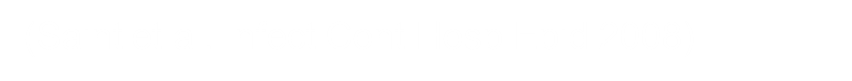 Overcoming Barriers
Nurse buy-in is key to success
A physician administrator: “Because the nurses on the geriatrics unit wanted to have their patients regain mobility…they viewed mobility as very important …versus the other units where the nurses didn’t necessarily feel that was a real goal..”
A nurse champion is critically important!
[Speaker Notes: Nurse buy-in is therefore important. 
As one physician administrator concluded: “Because the nurses on the geriatrics unit wanted to have their patients regain mobility…they viewed ambulation and mobility as a very important goal…versus the other units where the nurses didn’t necessarily feel that was a real goal in the patient’s plan for that day.”]
Identifying the “Champion”
Successful champions tend to be intrinsically motivated and enthusiastic about the practices they promote

	“I have a certain stature in this hospital…People know that I’m very passionate about patient care so…I get positive reinforcement from them…they’re happy to see me…because …they know that I’m thinking about what’s best for the patient…”

				           (Damschroder et al.,  Qual and Safety in Healthcare 2009)
The Bedside Nurse…and Supporters
Nurse Supporters: Reasons for Them to Support the Champion
Nurse Supporters: Reasons for Them to Support the Champion
Putting it All Together: Key Roles and Responsibilities
(Modified from www.catheterout.org)
Outline
CAUTI & Timely Removal of the Catheter
 Engaging Clinicians
 Future Directions
The Future…
Sustainability 
 Mindfulness
A Dilemma
Much of what we do in healthcare – especially in the hospital – is reflexive
If a patient is hypoxemic: we give oxygen
Low BP: IV fluids
Positive blood cultures: antibiotics
Frequency, urgency, and dysuria: dx UTI
A Dilemma
These rote responses are usually helpful
However, this reflex-like approach can lead to problems
Pt sick enough to be admitted from the ED: Foley catheter
Asymptomatic catheterized patient has a “dirty” urine: antibiotics
One Possible Solution: “Medical Mindfulness”
Outline
CAUTI & Timely Removal of the Catheter
 Engaging Clinicians
 Future Directions